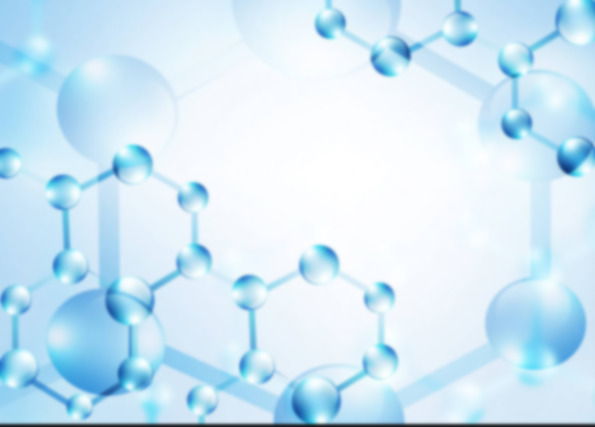 Лицей Кыргызского Государственного Технического Университета им. И. Раззакова
Лицей Кыргызского Государственного Университета 
 им. И. Раззакова
Лабораторные опыты № 3, 4.
Растворение глицерина в воде и его реакция с гидроксидом меди (II).
Взаимодействие фенола с бромной водой
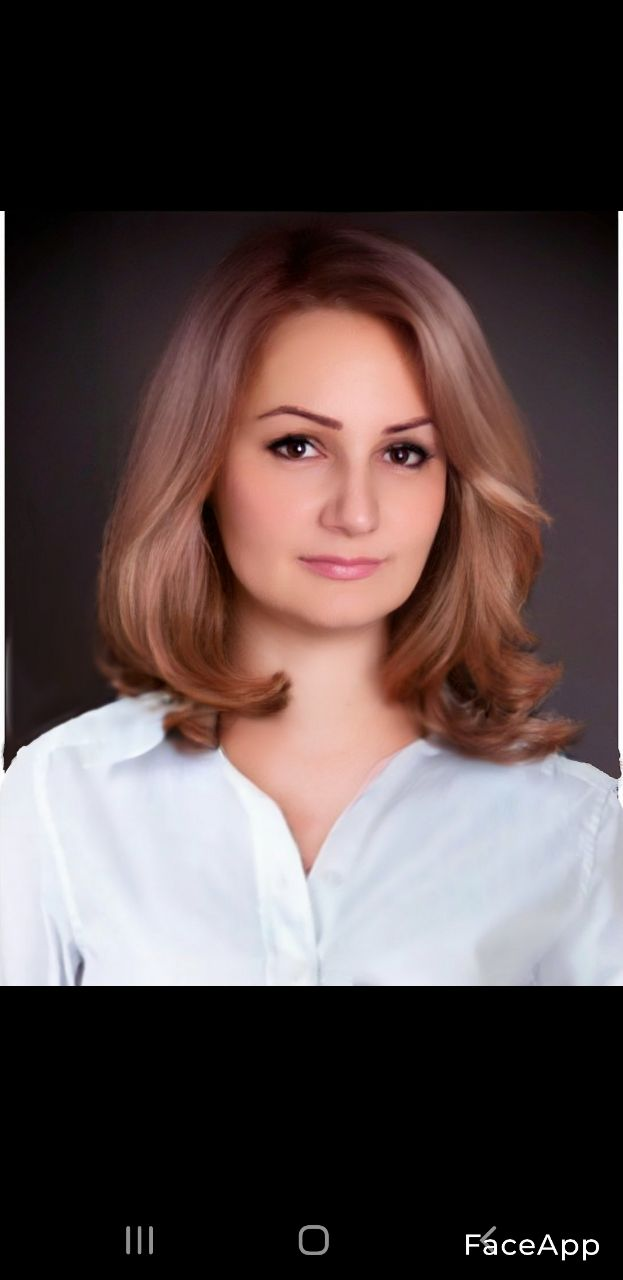 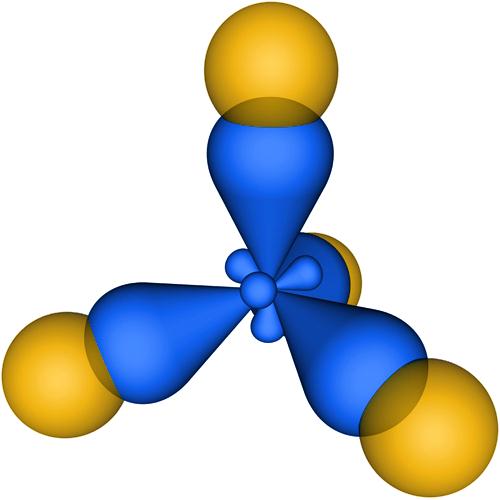 Химические свойства алканов
Презентация к уроку химии
Карпенко Наталья Анатольевна
Презентация к уроку химии в 10 классе
«Три пути ведут к знанию:
путь размышления – самый благородный,
путь подражания – самый легкий, и путь опыта – это самый трудный.»
Лабораторная работа  № 3
Растворение глицерина в воде и его реакция с гидроксидом меди (II)
учебник  стр 94, 95
Цель: провести качественную реакцию на многоатомные спирты на примере глицерина. 
Оборудование и реактивы штатив с пробирками; растворы NaOH с массовой долей 10 %, CuSO4(II) с массовой долей 2 %; глицерин.
1. В пробирку налейте примерно 1 см3 раствора гидроксида натрия и добавьте несколько капель раствора сульфата меди (II). 
2. Составьте уравнения химической реакции в молекулярной и ионной формах.
К образовавшемуся осадку прилейте примерно 0,5 см3 глицерина. Перемешайте смесь. 
Результаты исследования и наблюдения запишите в таблицу:
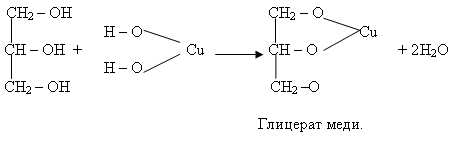 Сделайте вывод !
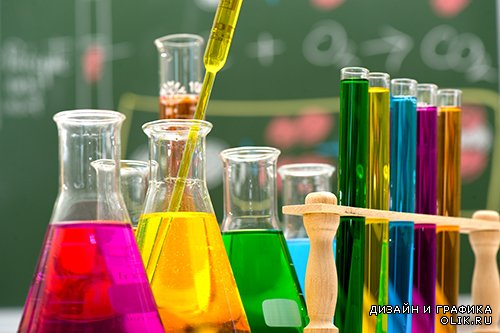 Лабораторная работа  № 4
Взаимодействие фенола с бромной водой
Оборудование и реактивы: штатив для пробирок, пробирки, пипетки; 5 % раствор фенола, бромная вода (свежеприготовленная).
Ход опыта
К водному раствору фенола по каплям добавляют бромную воду. Сначала происходит мгновенное обесцвечивание каждой капли бромной воды, а затем появляется муть, которая увеличивается при продолжении добавления бромной воды. Образуется аморфный осадок 2,4,6-трибромфенола. В некоторых случаях требуется разбавление раствора фенола для более быстрого достижения  результата: появление белой мути.
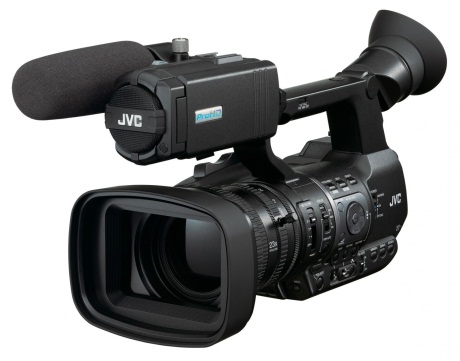 Растворимость фенола в воде, взаимодействие фенола со щелочью
4
Оборудование и реактивы: 
штатив для пробирок, пробирки, пипетки, лопаточка; фенол, 10 % раствор NaOH, 2 % раствор Н2SO4, вода.
Ход опыта
В пробирку помещают на лопаточке фенол (закрыть дно) и наливают 1-2 мл воды, слегка встряхивают пробирку до растворения фенола– образуется непрозрачная эмульсия. Через непродолжительное время жидкость расслаивается.
По каплям приливают раствор щелочи. По мере прикапывания щелочи раствор становится прозрачным, происходит растворение фенола с образованием фенолята натрия. Фенол проявляет значительные кислотные свойства (в сравнении со спиртами). При действии на образовавшийся раствор разбавленной серной кислотой происходит выделение фенола из фенолята натрия, наблюдается образование на поверхности маслянистого слоя.
Сделайте вывод !
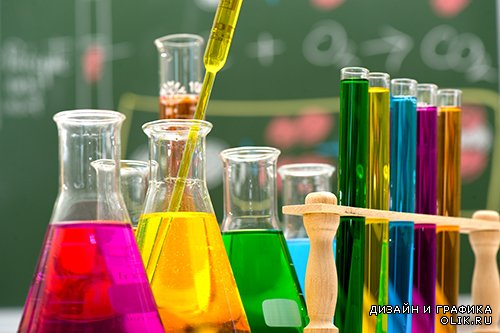 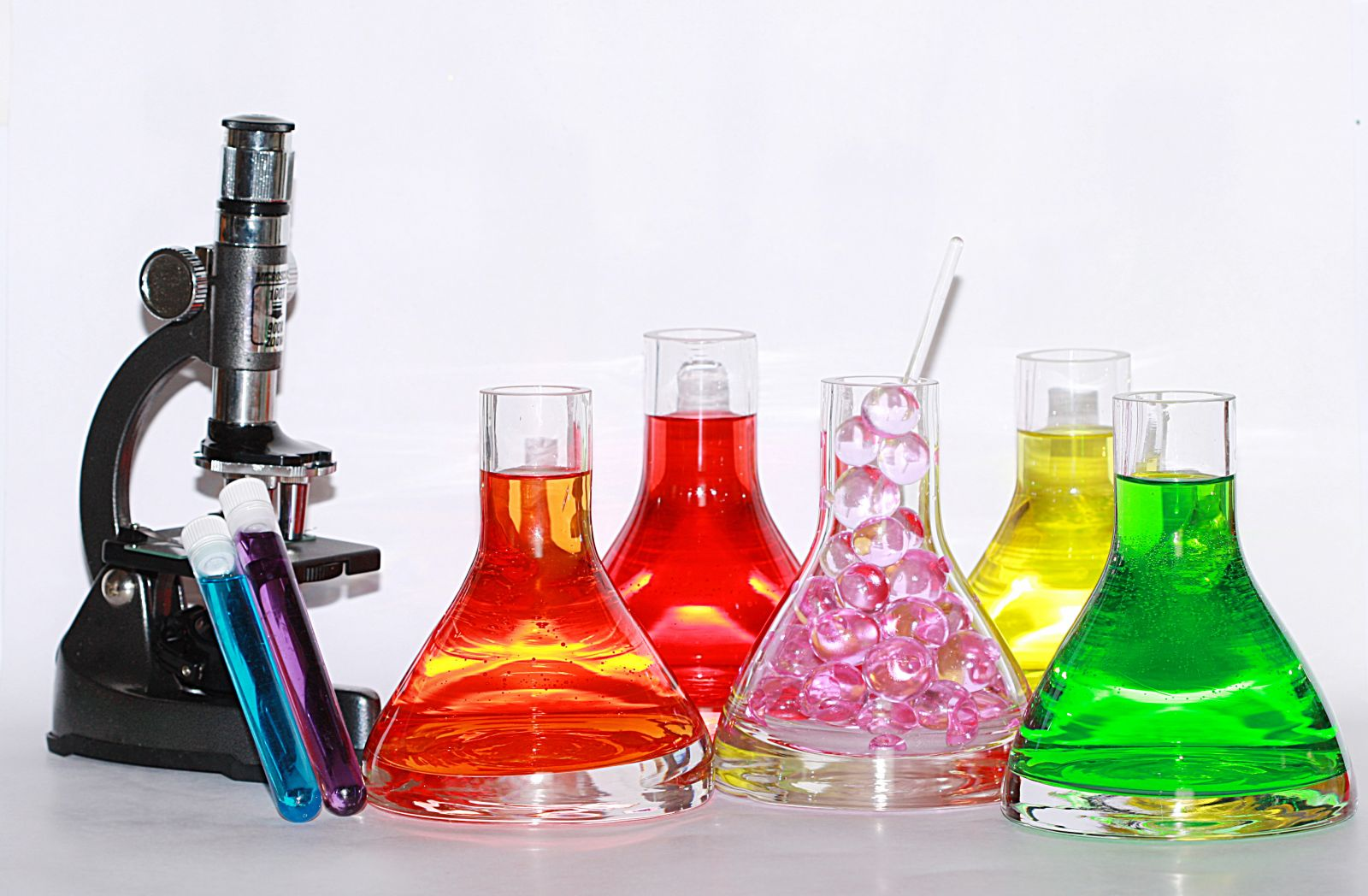 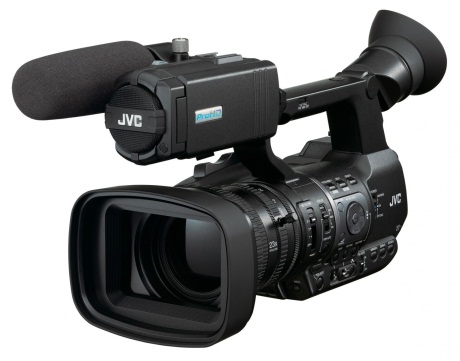 УЧЕБНЫЙ ФИЛЬМ
Свойства фенола